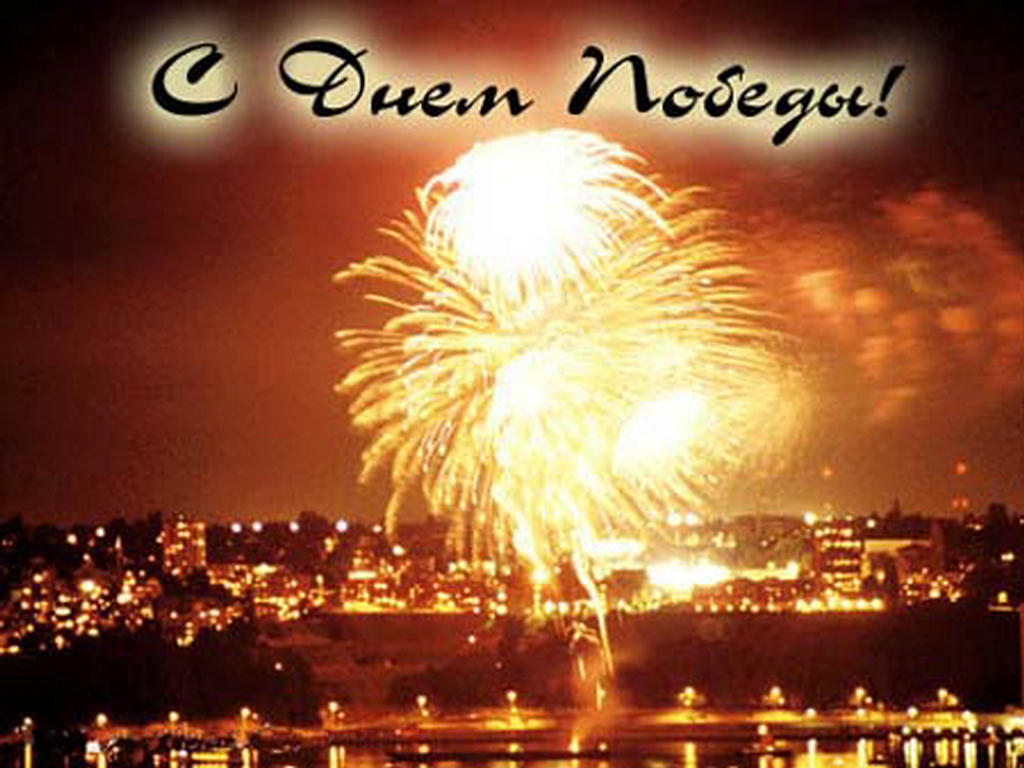 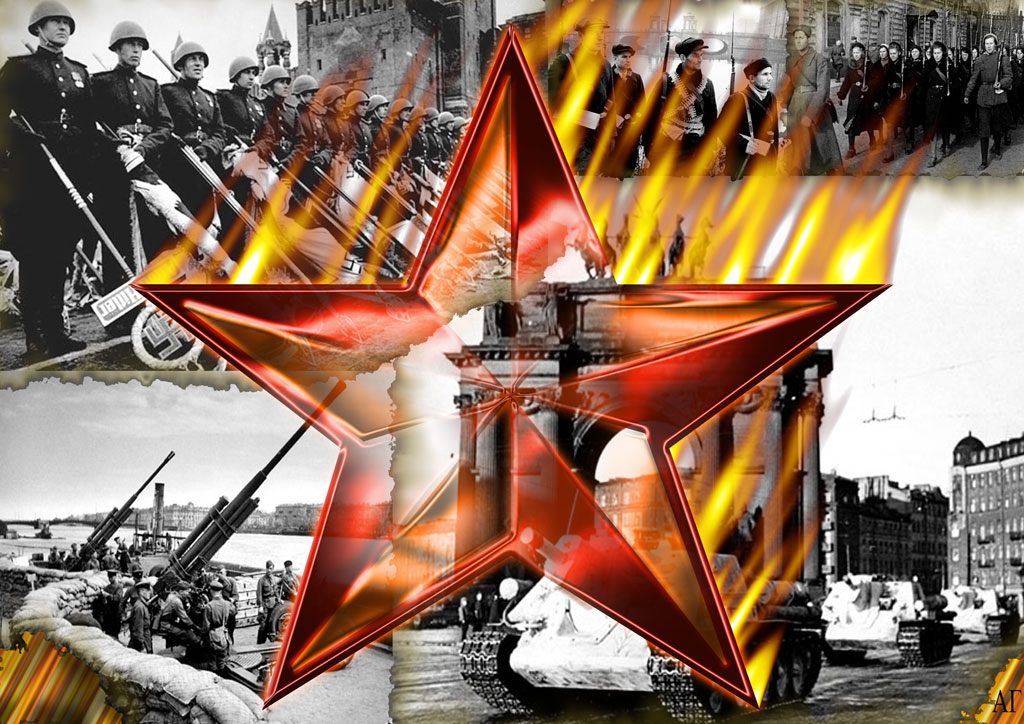 Начальный 
период войны
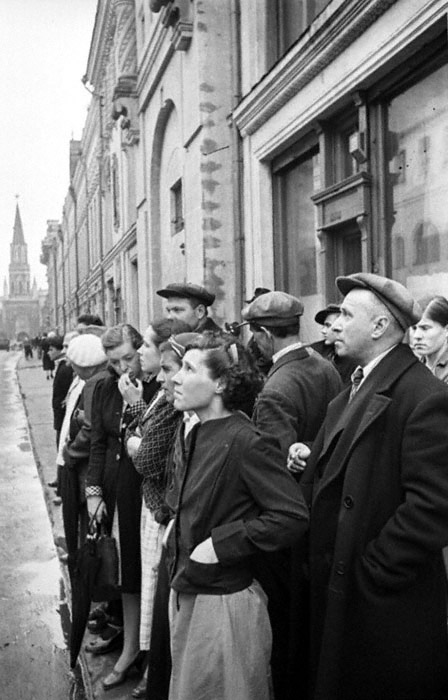 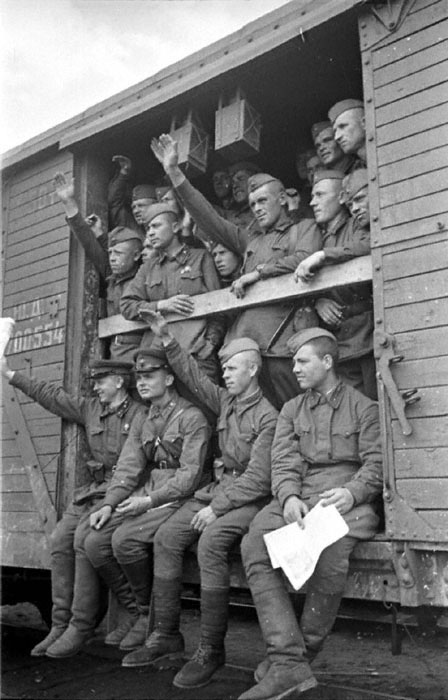 18 июня 1941 года некоторые соединения приграничных военных округов СССР были приведены в боевую готовность. 13-15 июня 1941 г. в западные округа были отправлены Директивы НКО и ГШ о начале выдвижения частей первого и второго эшелонов к границе, под видом "учений". Стрелковые части округов первого эшелона согласно этим директивам должны были занимать оборону в 5-10 км от границы, части второго эшелона, стрелковые и механизированные корпуса, должны были занять оборону в 30-40 км от границы. 18 июня последовала дополнительная команда-приказ о приведении в полную боевую готовность всех частей западных округов. Об этой телеграмме-приказе упоминается в протоколах допроса командования ЗапОВО, не выполнивших ни приказы от 13-15 июня, ни последующие приказы о приведении в полную б.г. своих частей от 18 июня. Некоторые части западных округов, тот же мехкорпус К.К. Рокоссовского, вообще не были извещены о данных приказах и директивах, и вступали в войну, узнав о нападении только 22 июня 1941 г.
Москвичи слушают по радио заявление Советского правительства о вероломном нападении фашистской Германии на Советский Союз
Отправка солдат на фронт
СССР потерял важнейшие сырьевые и промышленные центры: Донбасс, Криворожский рудный бассейн. Были оставлены Минск, Киев, Харьков, Смоленск, Одесса, Днепропетровск. Оказался в блокаде Ленинград. Попали в руки врага или оказались отрезанными от центра важнейшие источники продовольствия на Украине и юге России. На оккупированных территориях оказались миллионы советских граждан. Сотни тысяч мирных граждан погибли или были угнаны в рабство в Германию. Немецкая армия, однако, была остановлена под Ленинградом, Москвой и Ростовом-на-Дону; стратегических целей, намеченных планом «Барбаросса», достичь не удалось.
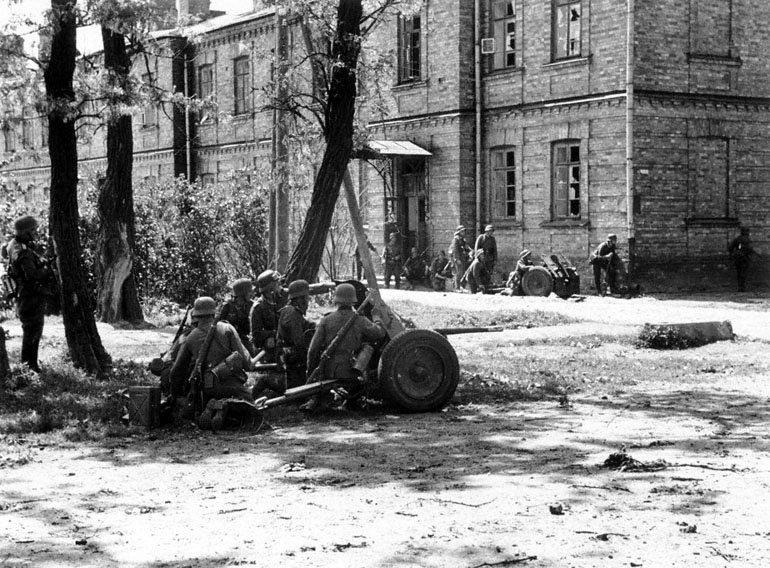 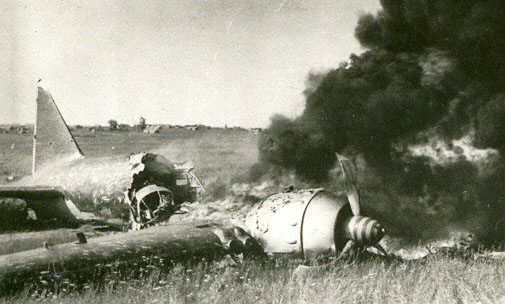 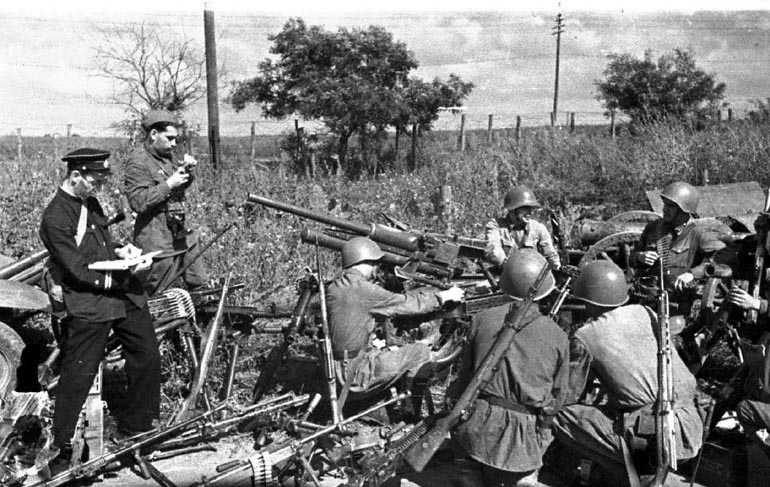 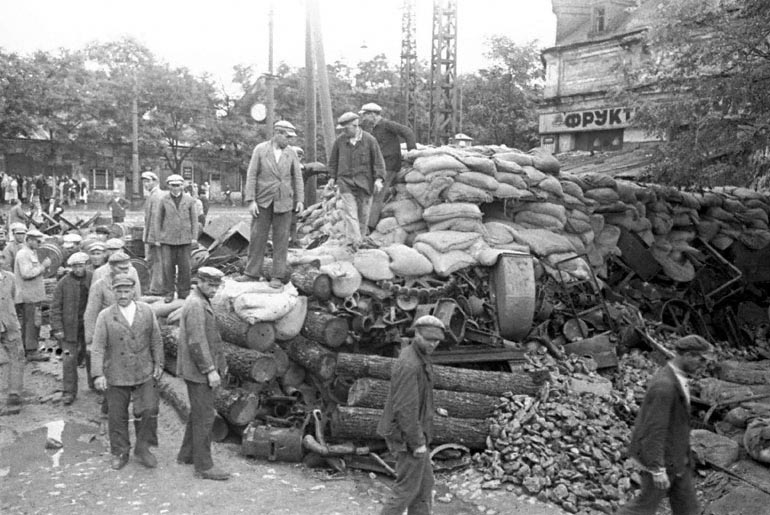 19 ноября 1942 началось контрнаступление советских войск, 23 ноября части Сталинградского и Юго-Западного фронтов соединились у города Калач-на-Дону и окружили 22 вражеские дивизии. В ходе начавшейся 16 декабря операции «Малый Сатурн» серьёзное поражение потерпела группа армий «Дон» под командованием Манштейна. И хотя наступательные операции, предпринятые на центральном участке советско-германского фронта (операция «Марс»), закончились неудачно, однако даже и сам по себе успех на южном направлении обеспечил успех зимней кампании советских войск в целом — одна немецкая и четыре армии союзников Германии были уничтожены.
Другими важными событиями зимней кампании стали Северо-Кавказская наступательная операция (фактически преследование отводивших с Кавказа силы во избежание окружения немцев) и прорыв блокады Ленинграда (18 января 1943 года). Красная Армия продвинулась на Запад на некоторых направлениях на 600—700 км, разгромила пять армий противника.
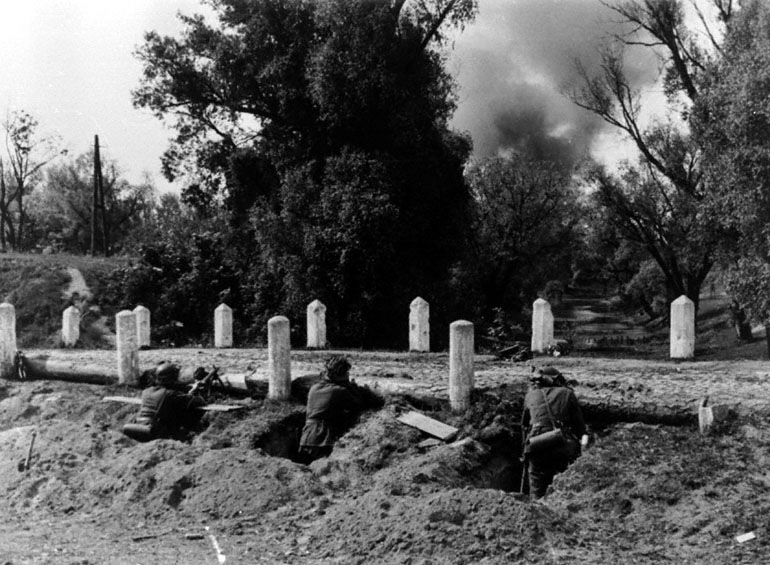 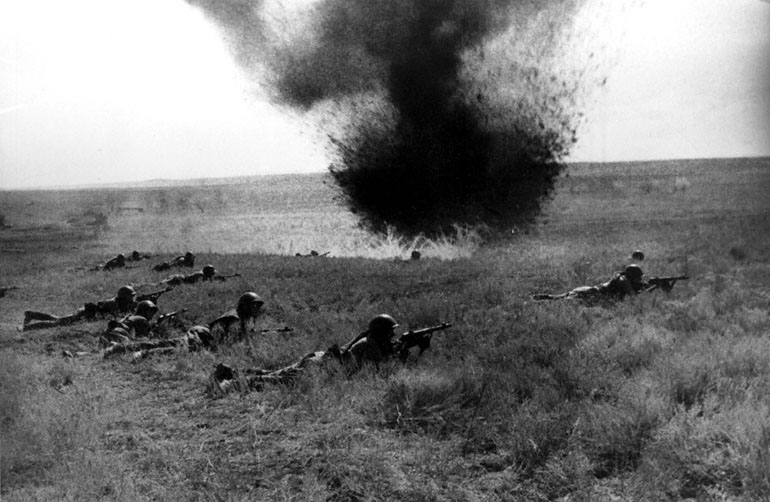 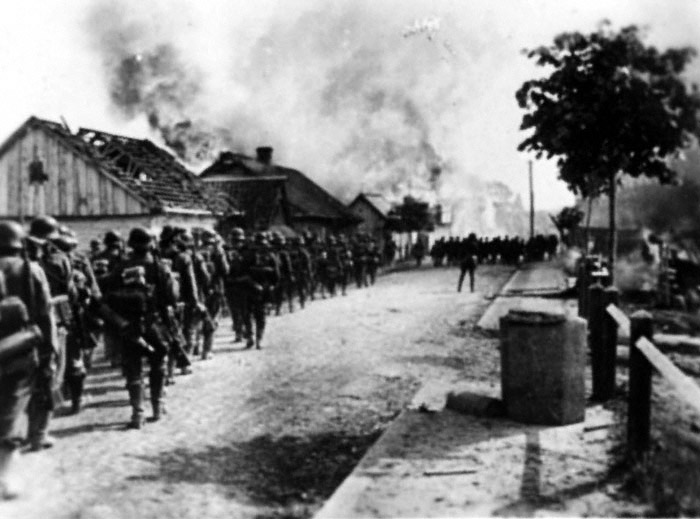 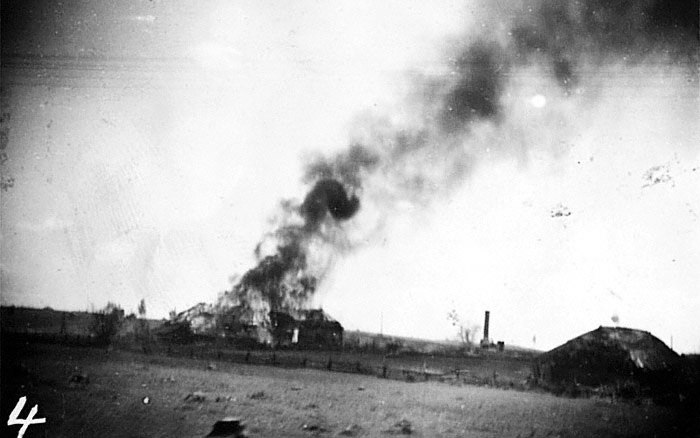 Третий период войны характеризовался значительным количественным ростом германских вооружённых сил, особенно в техническом отношении. Например, количество танков и САУ в вермахте к 1 января 1945 г. составило 12 990 единиц[34], в то время как к 1 января 1944 г. — 9 149[34], а к 1 января 1943 г. — только 7 927 единиц[34]. Это было результатом деятельности Шпеера, Мильха и др. в рамках программы военной мобилизации промышленности Германии, начатой в январе 1942 г., но ставшей давать серьёзные результаты лишь в 1943—1944 гг. Однако количественный рост из-за огромных потерь на Восточном фронте и нехватки топлива для обучения танкистов и лётчиков сопровождался снижением качественного уровня германских вооружённых сил. Поэтому стратегическая инициатива оставалась за СССР и его союзниками, а потери Германии значительно возросли (есть мнение, что причиной роста потерь являлся, в том числе, и рост технической оснащённости вермахта — больше становилось техники, которую можно было потерять).
В полночь 8 мая война завершилась безоговорочной капитуляцией вооружённых сил Германии. Боевые действия продолжались 1418 дней. Тем не менее, приняв капитуляцию, Советский Союз не подписал мир с Германией, то есть формально остался с Германией в состоянии войны. Война с Германией была формально окончена 25 января 1955 г. изданием Президиумом Верховного Совета СССР указа «О прекращении состояния войны между Советским Союзом и Германией» 
24 июня в Москве состоялся парад Победы. На прошедшей в июле — августе 1945 года Потсдамской конференции руководителей СССР, Великобритании и США была достигнута договорённость по вопросам послевоенного устройства Европы.
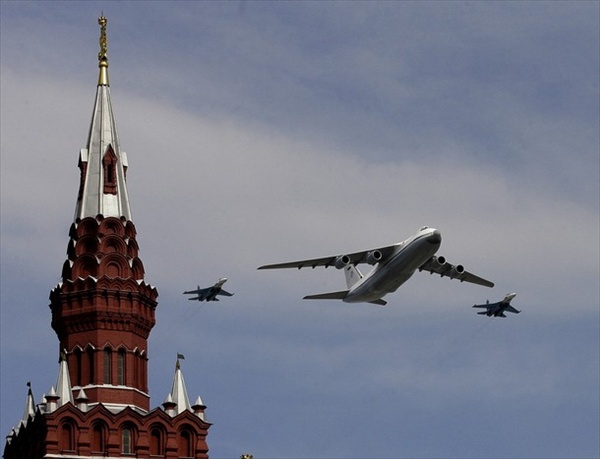 Парад победы в России
Парад Победы в России - традиционно проводится на Красной Площади, в Москве. Кроме Москвы, 9 мая Парады проходят в других городах - героях бывшего СССР.
Первый Парад в честь Победы СССР в Великой Отечественной войне прошедшей 24 июня 1945 года на Красной площади.
Решение о проведении Парада Победы на Красной площади было принято Сталиным в середине мая 1945-го, практически сразу после разгрома последней оказывающей сопротивление группировки немецко-фашистских войск 13-го мая.
Начался Парад в десять часов утра, почти все это время лил дождь, временами переходящий в ливень, что зафиксировали кадры кинохроники. Участвовало в Параде около сорока тысяч человек. Жуков и Рокоссовский выехали на Красную площадь на белом и вороном конях соответственно. Сам Иосиф Виссарионович с трибуны Мавзолея Ленина лишь наблюдал за Парадом. Сталин стоял на трибуне мавзолея слева, уступив середину фронтовым генералам - победителям. На трибуне также присутствовали Калинин, Молотов, Будённый, Ворошилов и другие члены Политбюро ЦК КПСС.
По Красной площади торжественно прошагали сводные полки фронтов: Карельского, Ленинградского, 1-го Прибалтийского, 3-го, 2-го и 1-го Белорусских, 1-го, 4-го, 2-го и 3-го Украинских, сводный полк Военно-Морского Флота. В составе полка 1-го Белорусского фронта особой колонной прошли представители Войска Польского. Впереди марширующих колонн фронтов шли командующие фронтами и армиями с шашками наголо. Знамена соединений несли Герои Советского Союза и другие орденоносцы.
За ними двигалась колонна солдат особого батальона из числа героев Советского Союза и других особо отличившихся в боях солдат. Они несли знамена и штандарты поверженной фашистской Германии, которые бросили к подножью Мавзолея и подожгли.
Далее по Красной площади прошли части Московского гарнизона, затем проскакали кавалеристы, проехали легендарные тачанки, проследовали соединения ПВО, артиллерия, мотоциклисты, легкие бронемашины и тяжелые танки. В небе пронеслись самолеты, пилотируемые прославленными асами.
В 1948 года традиция проведения праздничных парадов на Красной площади была прервана и возобновилась с былой силой и пышностью лишь в юбилейный год 20-ти летия Победы - в 1965 году.
После распада Советского Союза парады в День Победы на некоторое время опять прекратились. Возродились они вновь лишь в юбилейном 1995 году, когда в Москве прошли сразу два парада: первый (пеший) на Красной площади и второй (с участием техники) на мемориальном комплексе Поклонная гора.
С того момента парады Победы на Красной площади проходят каждый год, правда, боевая техника в них уже не участвует.
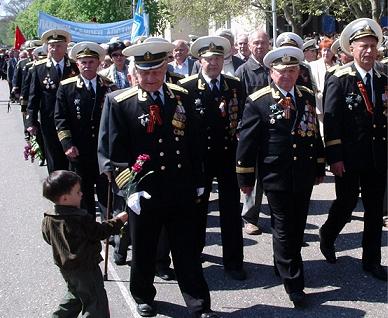 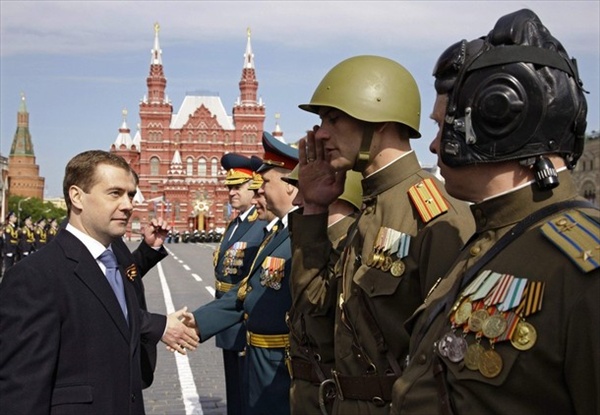 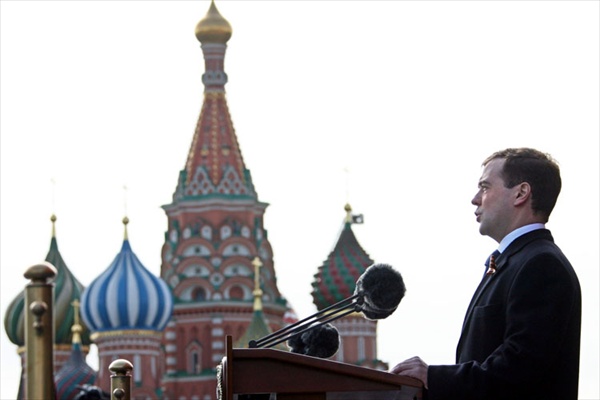 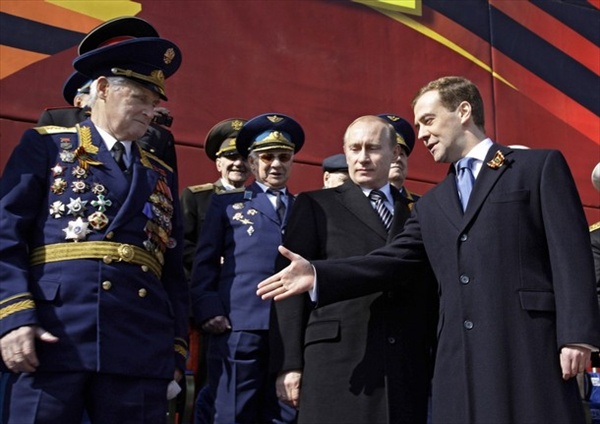 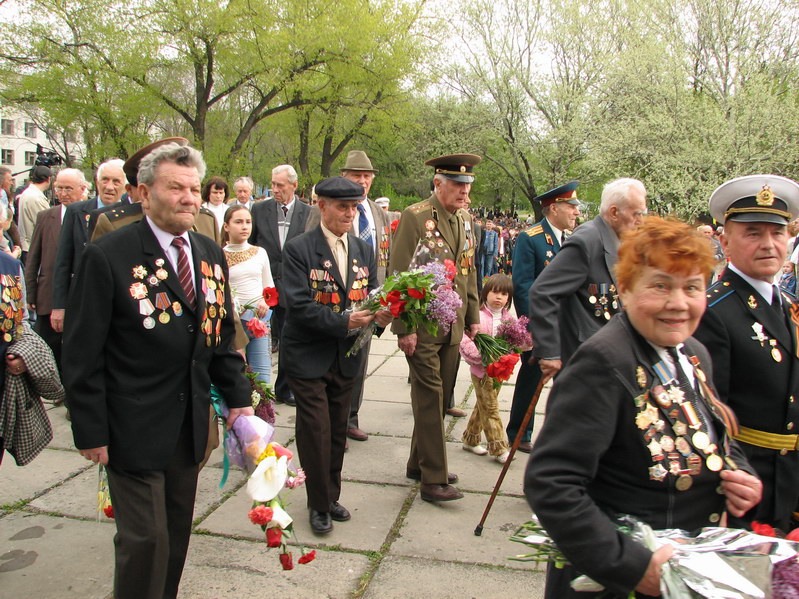 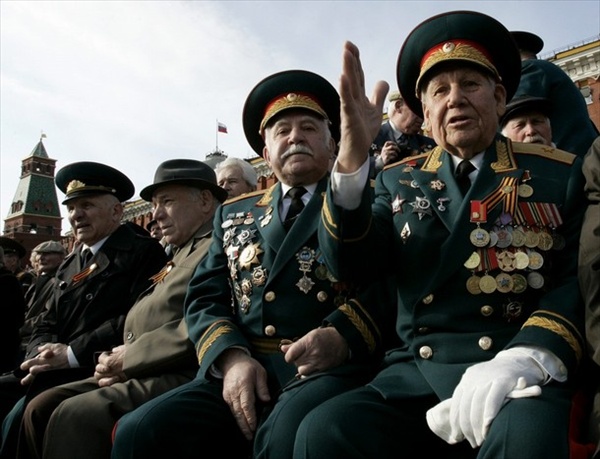 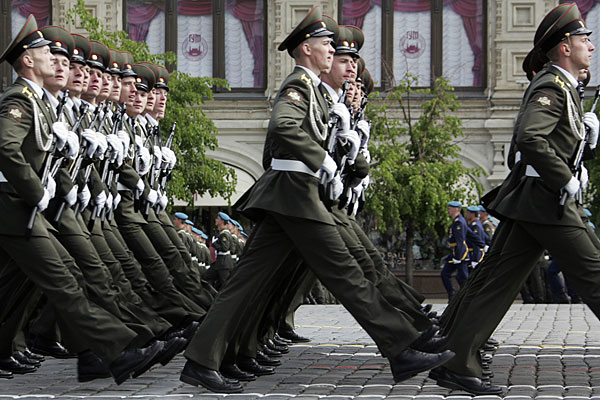 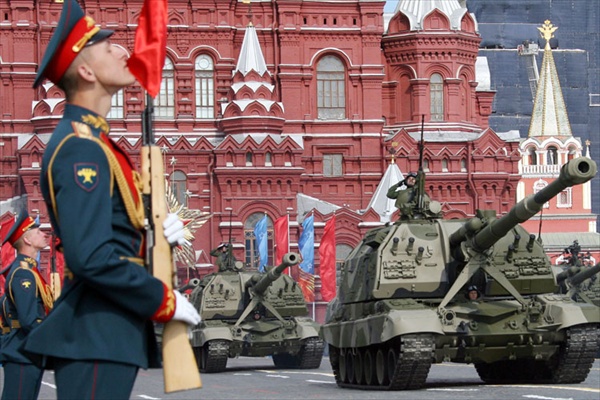 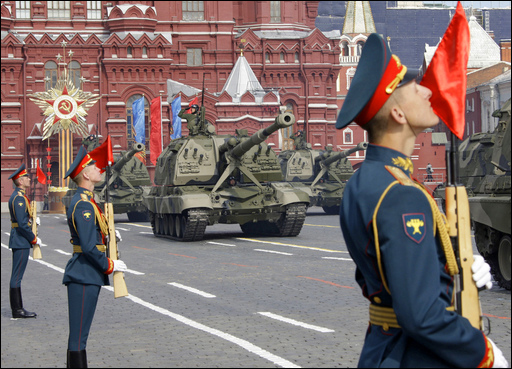 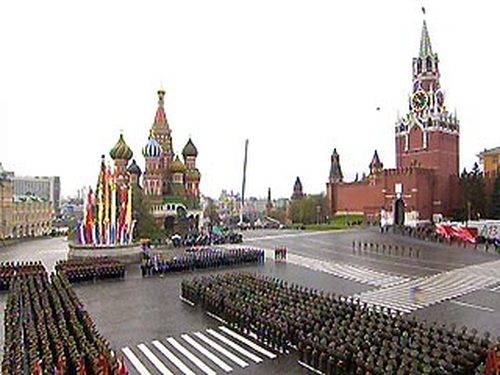 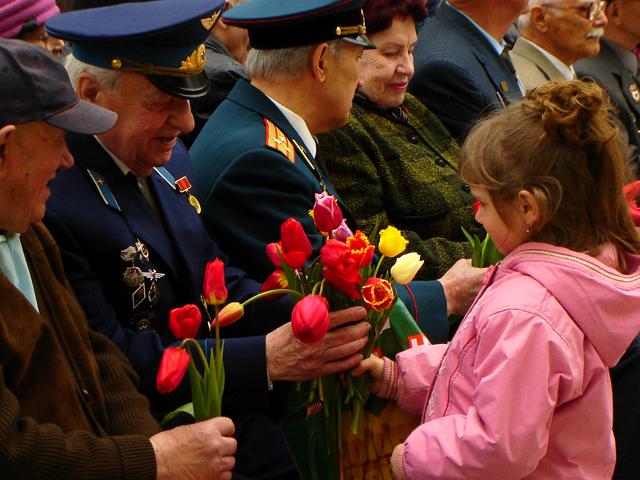 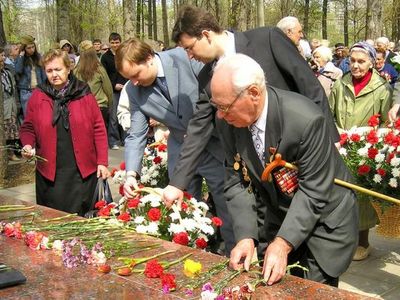